Change Liaison Meeting
May 11, 2020
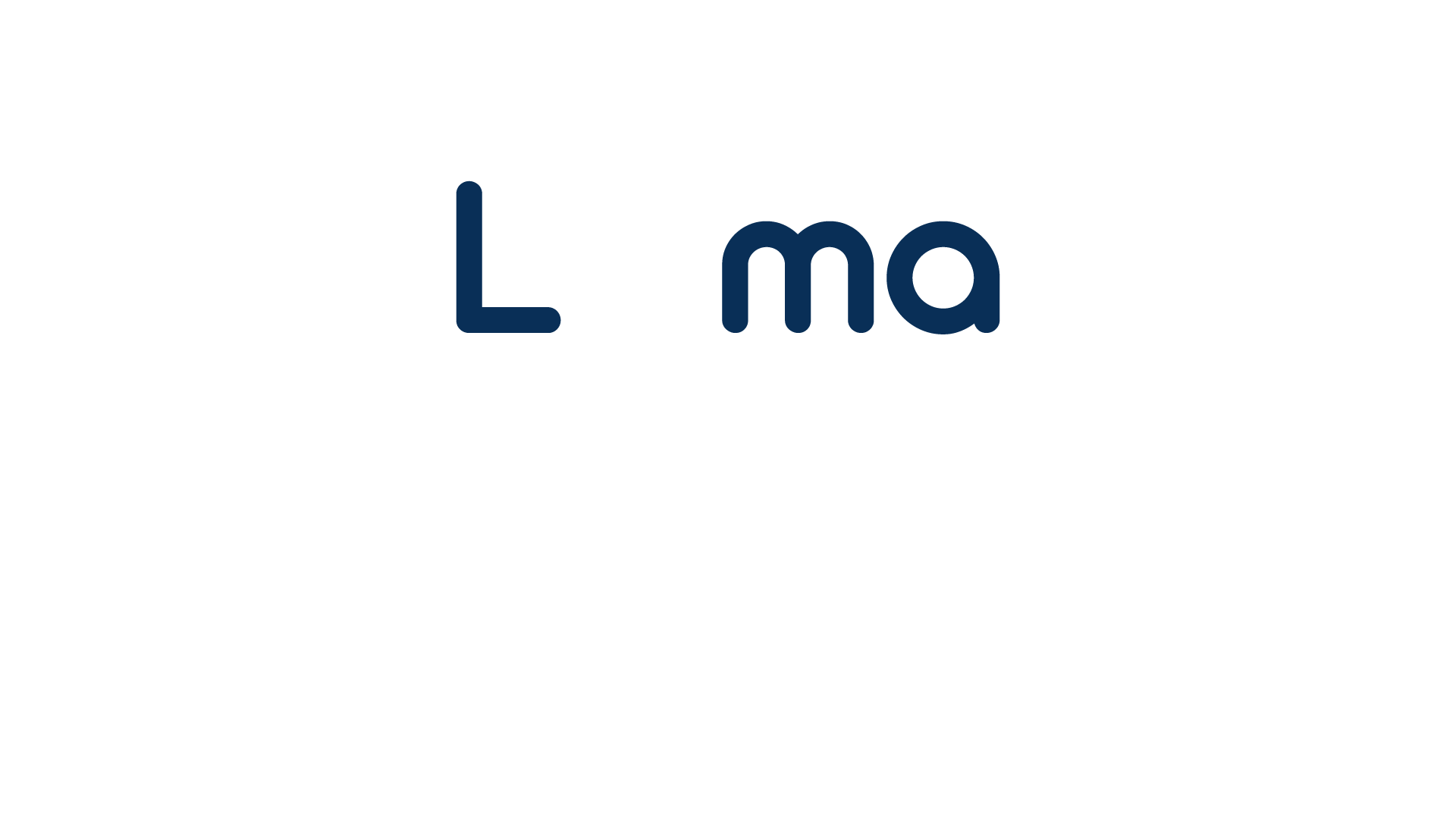 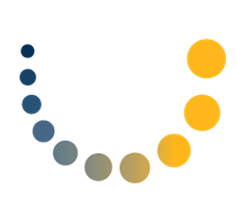 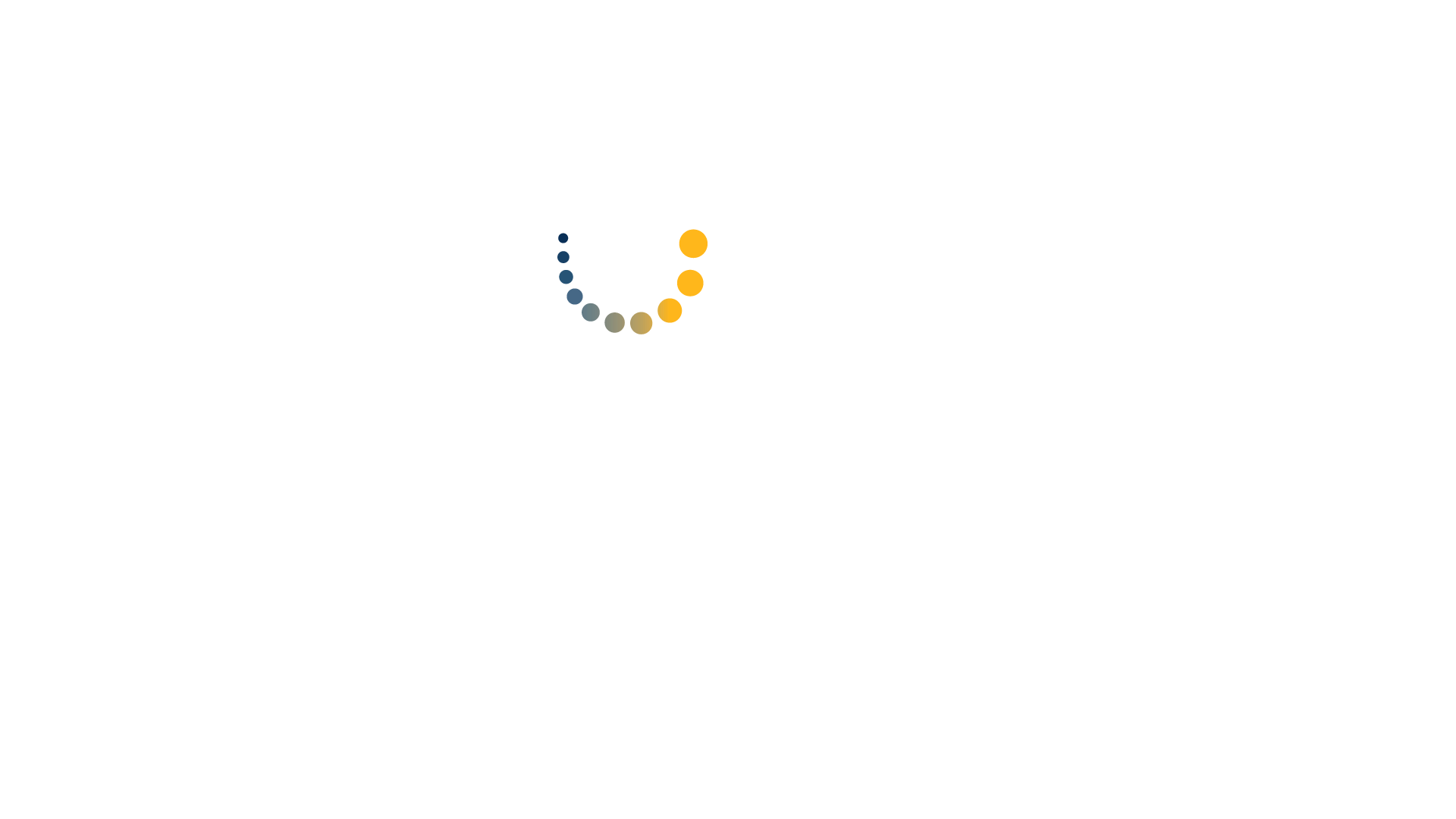 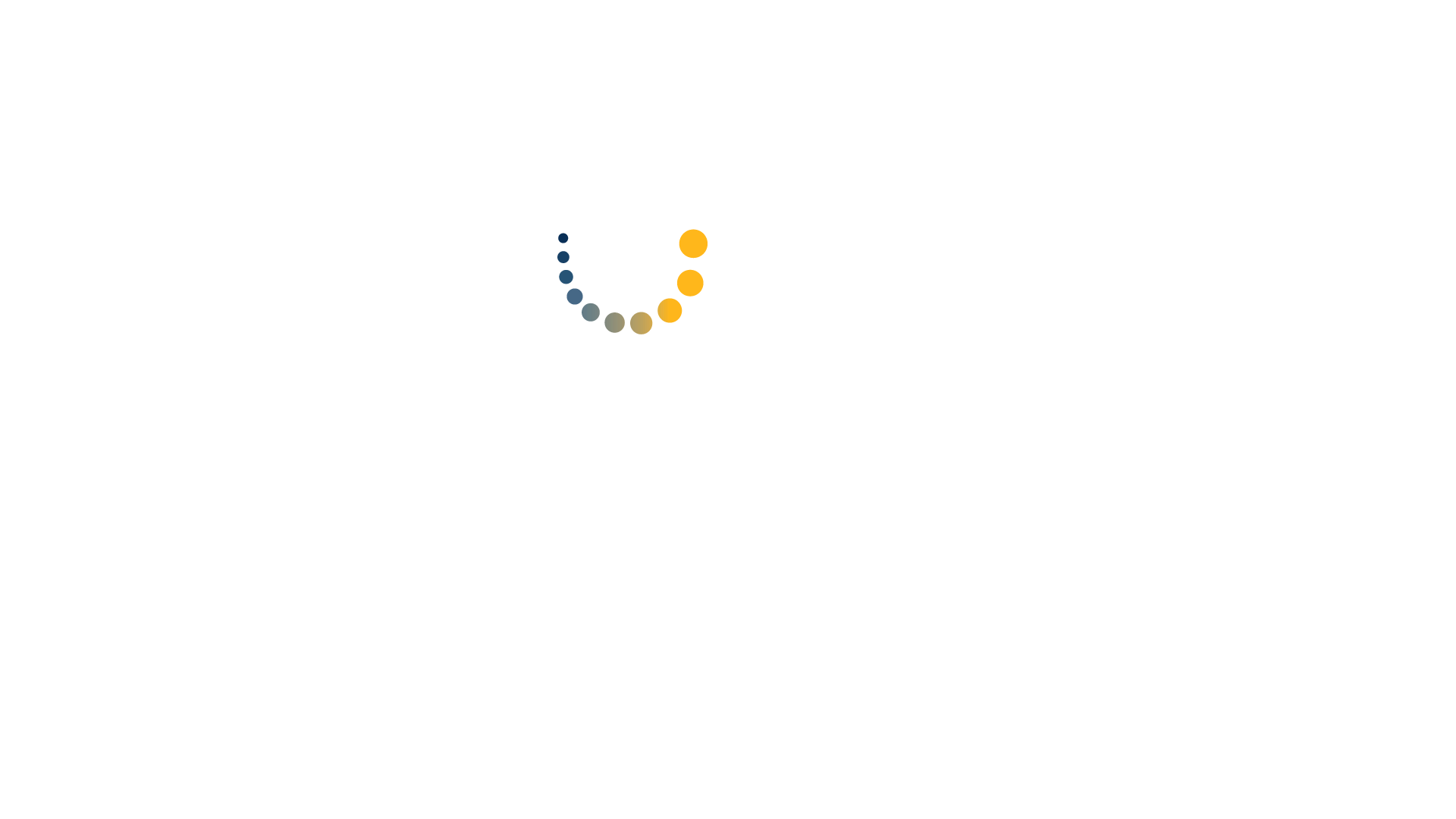 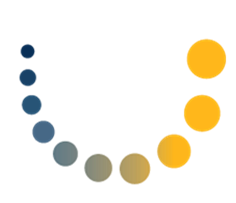 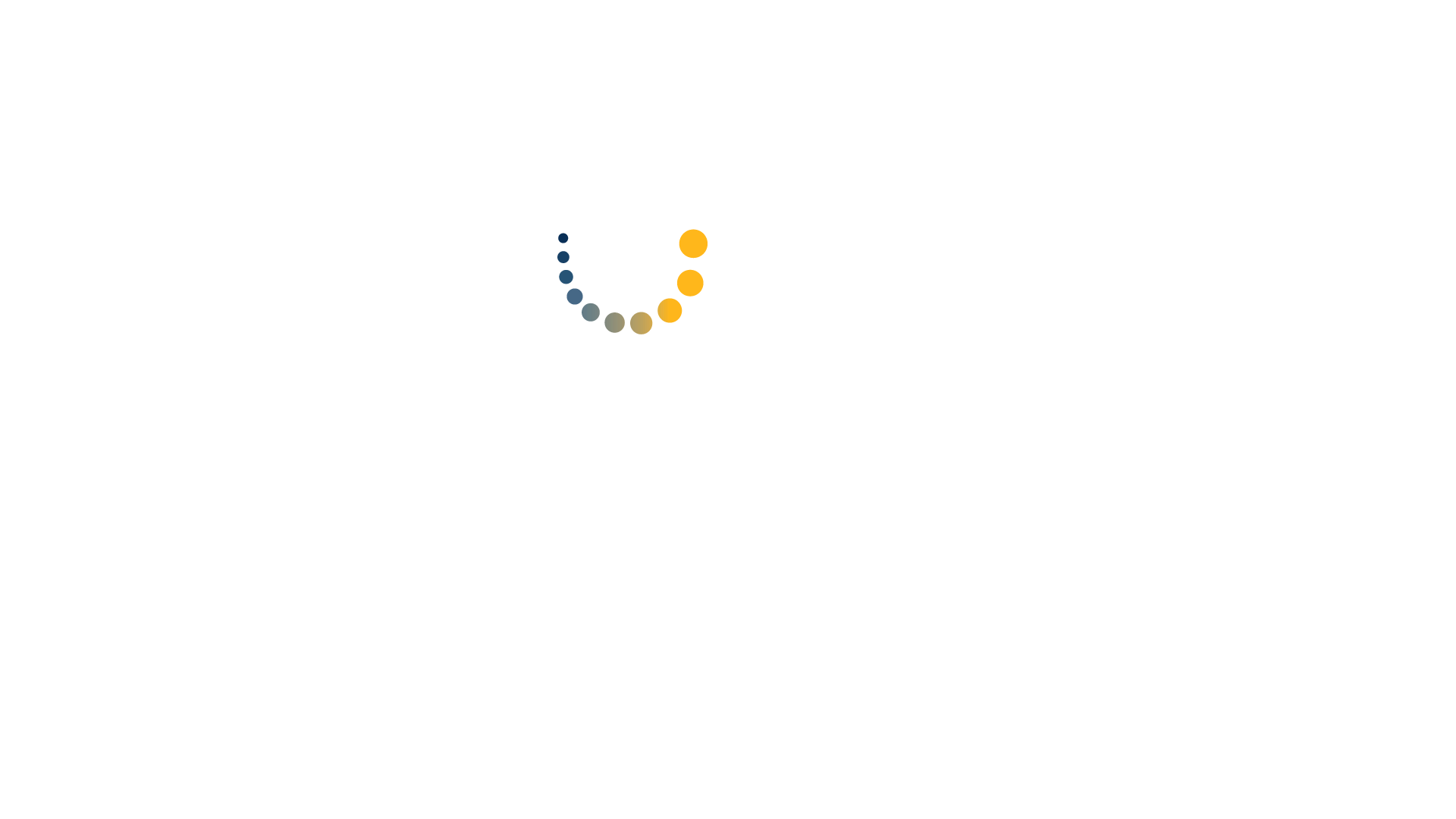 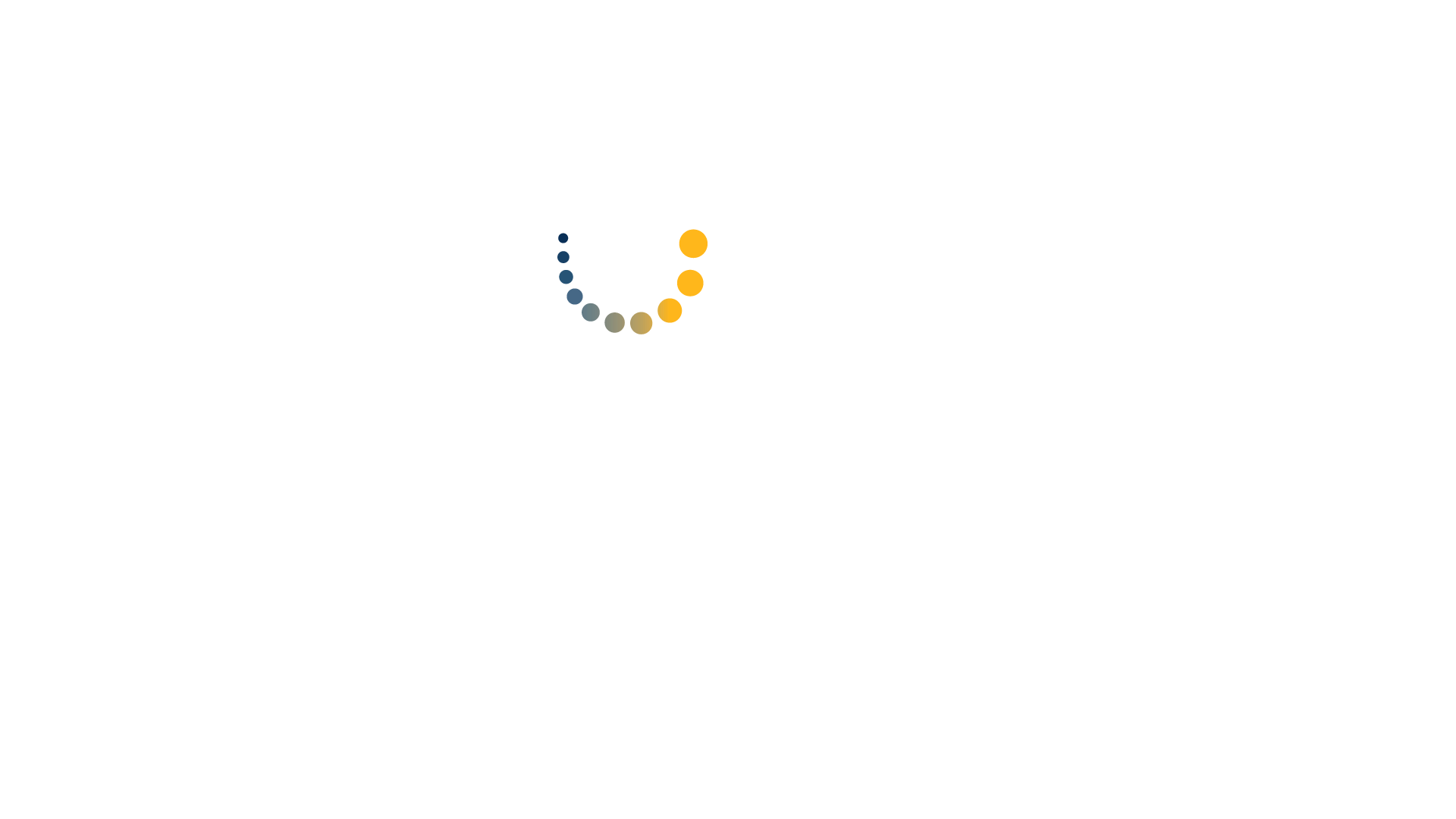 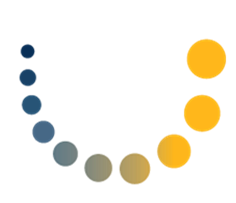 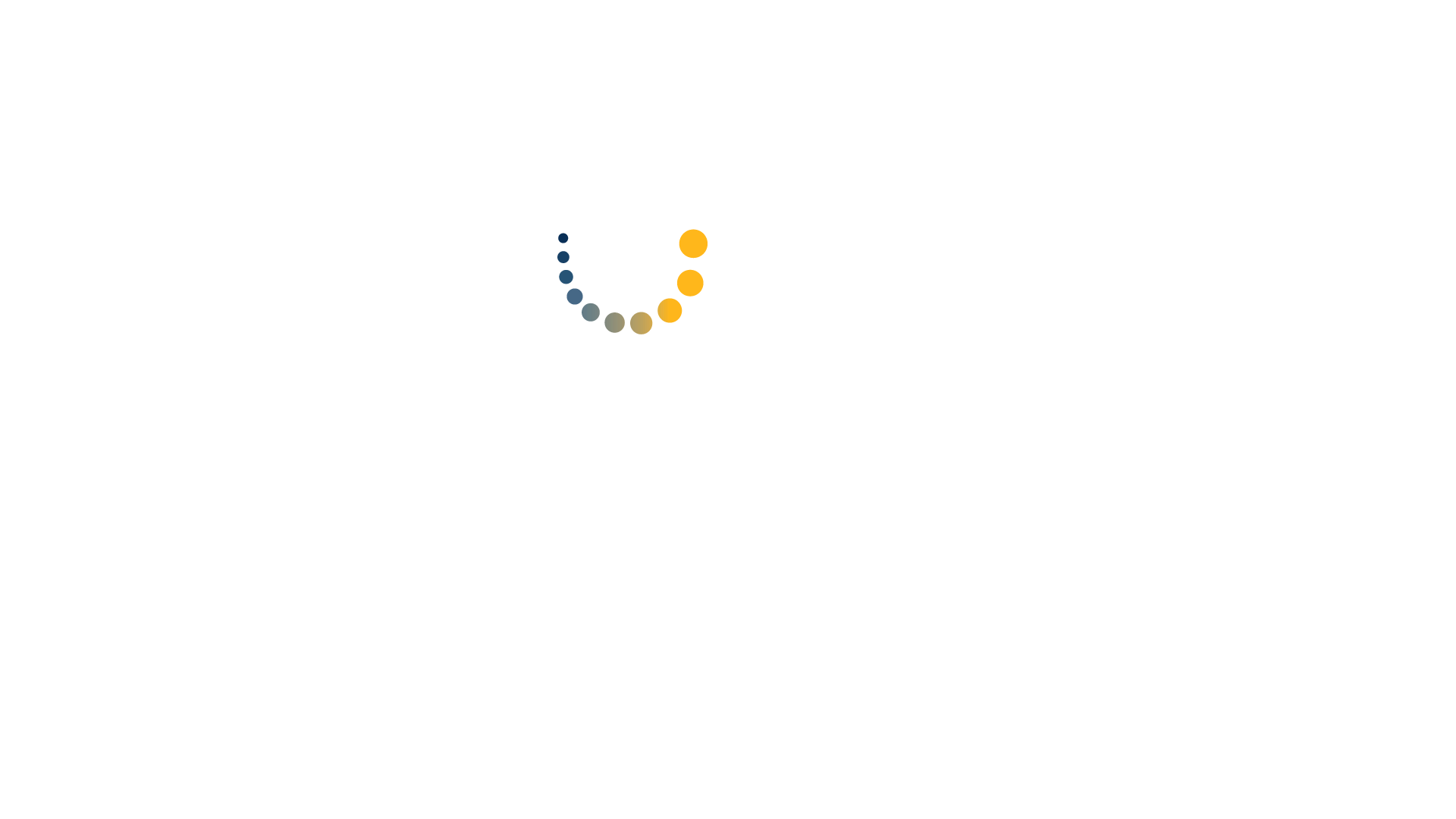 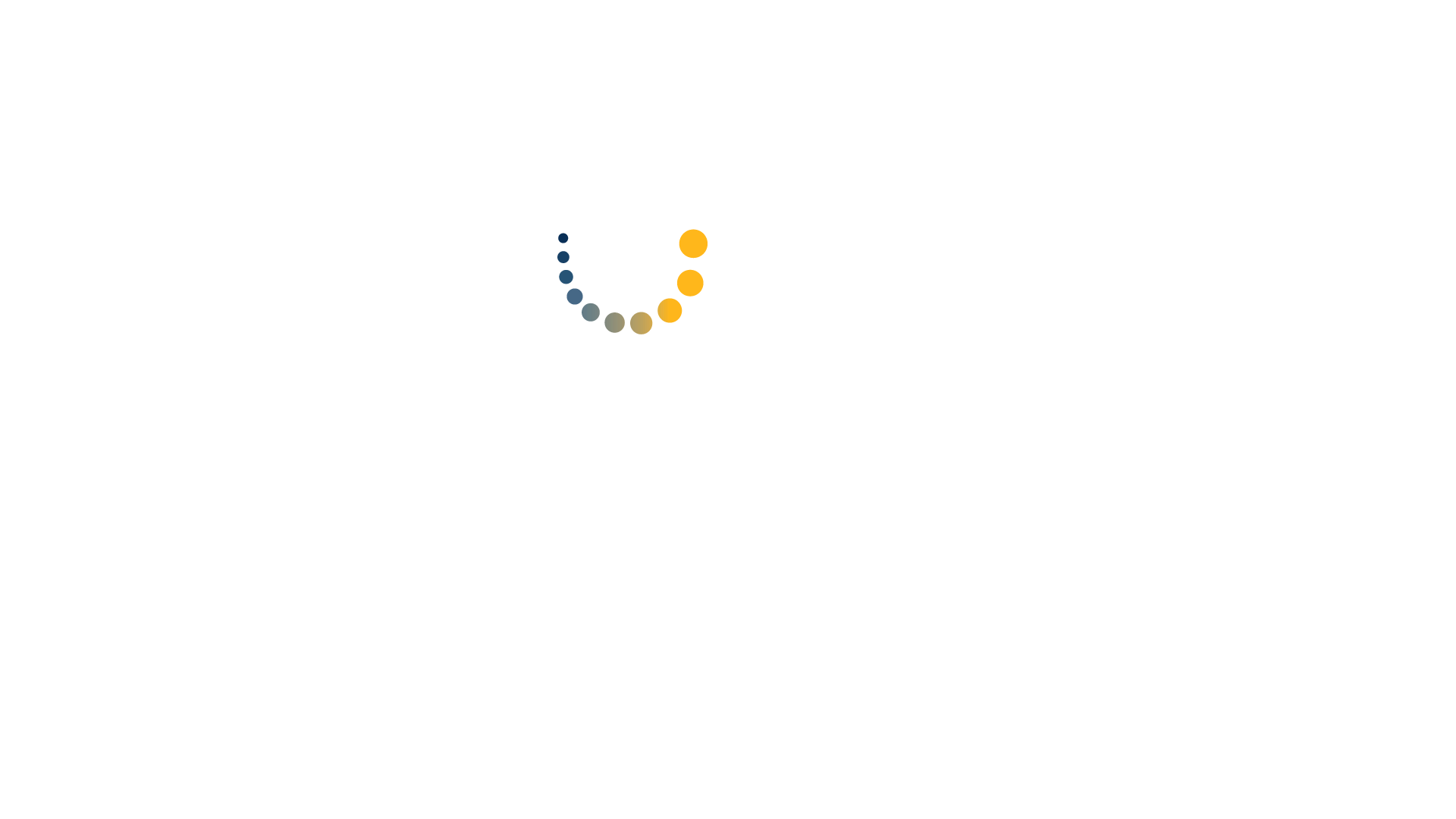 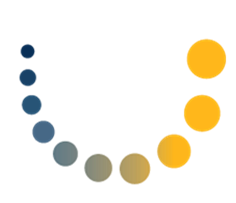 1
Recorded Zoom Meeting
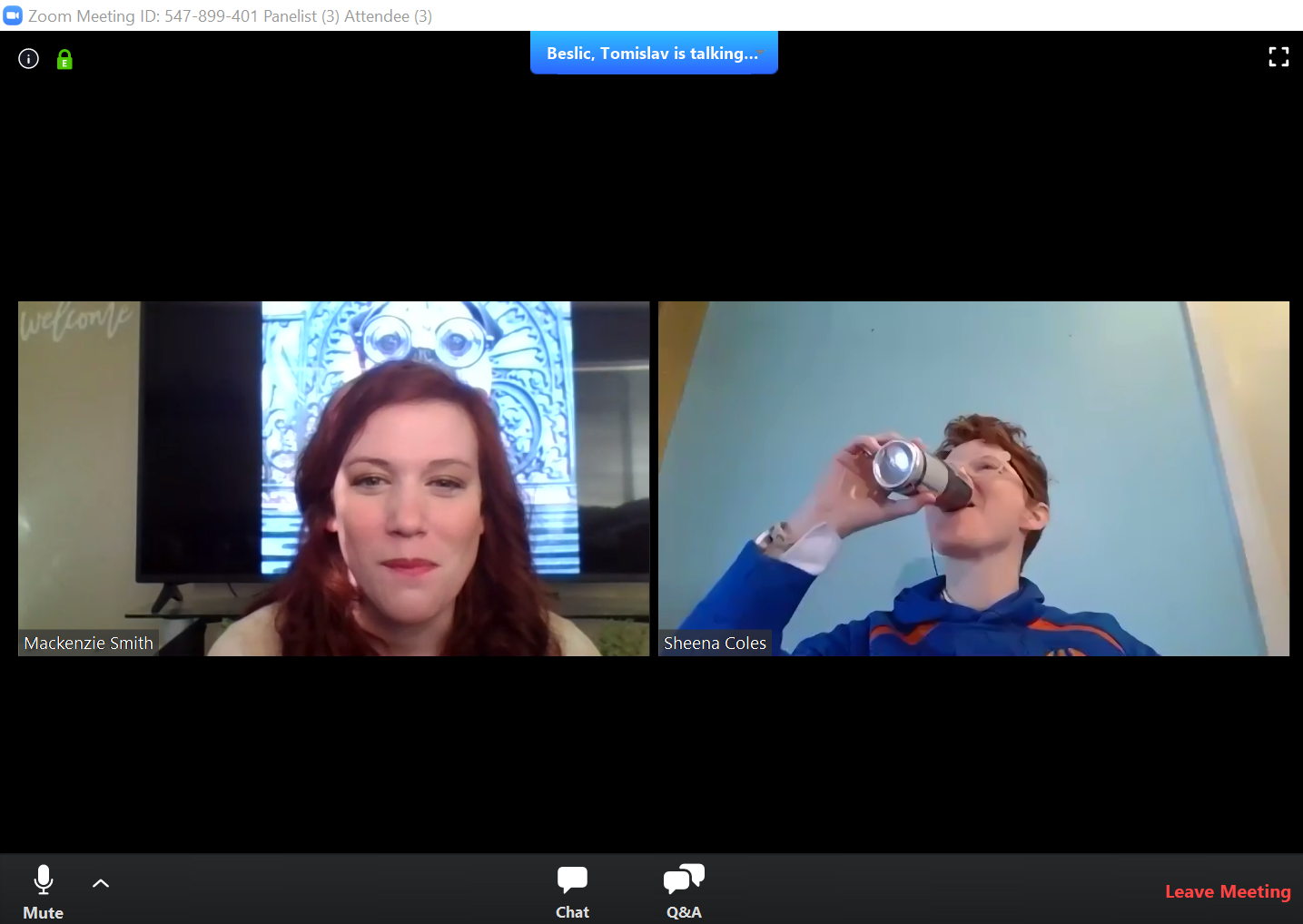 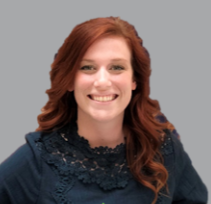 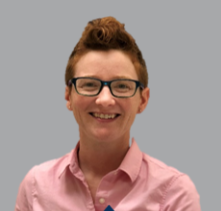 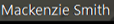 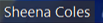 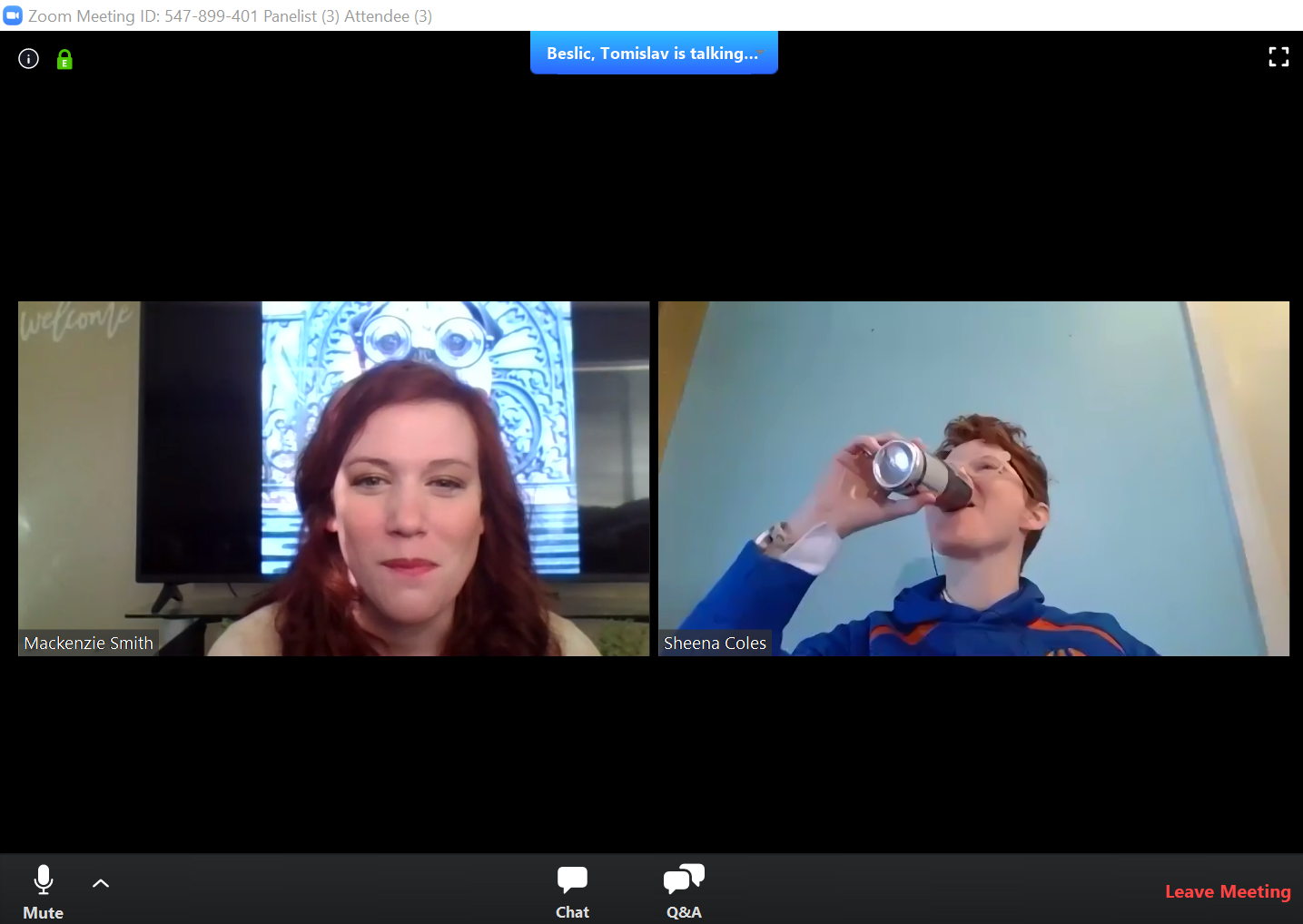 2
[Speaker Notes: Sheena or Brandon]
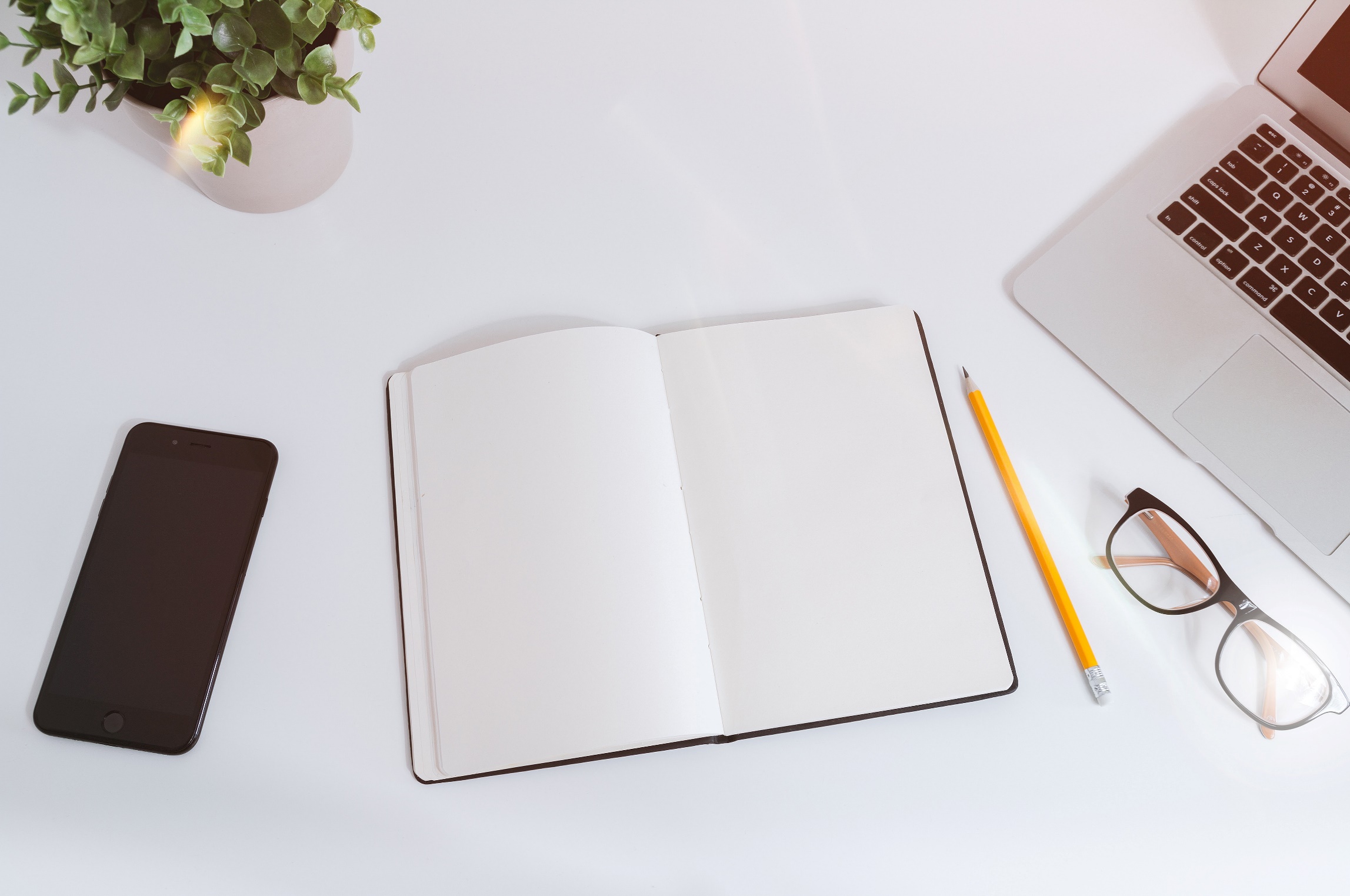 Agency Advocate Introduction
Introduction to Agency Cohorts
Cohort Overview
Luma Timeline and Upcoming Activities
Questions
AGENDA
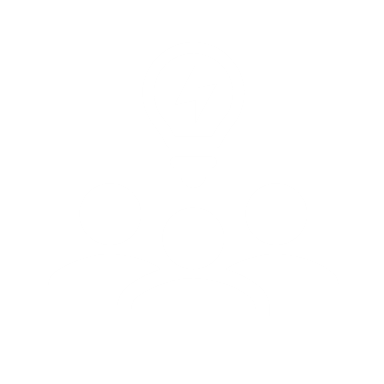 Agency Advocates
4
Heath Ribordy
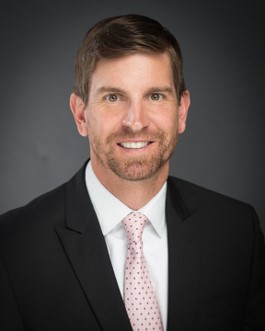 Heath recently moved to Idaho from Texas where he served as the Director of Agency Services at The Central Texas Food Bank. After moving to Idaho, Heath became the Director of Partnerships and Programs for The Idaho Foodbank. He is excited to join the public sector and believes the experience gained in the non-profit world will benefit him as an Agency Advocate.
Email: hribordy@sco.Idaho.gov
5
Danielle Blackmer
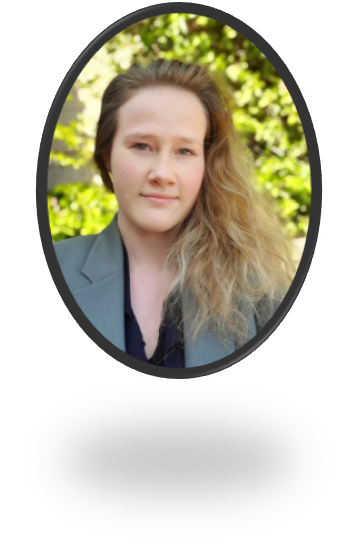 Danielle was employed by the State Controller's Office as a front office assistant when she applied for the Agency Advocate position. She recently obtained her Bachelor's degree in Criminal Justice with a minor in Psychology at Boise State University. She is excited to utilize her background to help agencies prepare for the changes coming with Luma.
Email: dblackmer@sco.Idaho.gov
6
Chris Lehosit
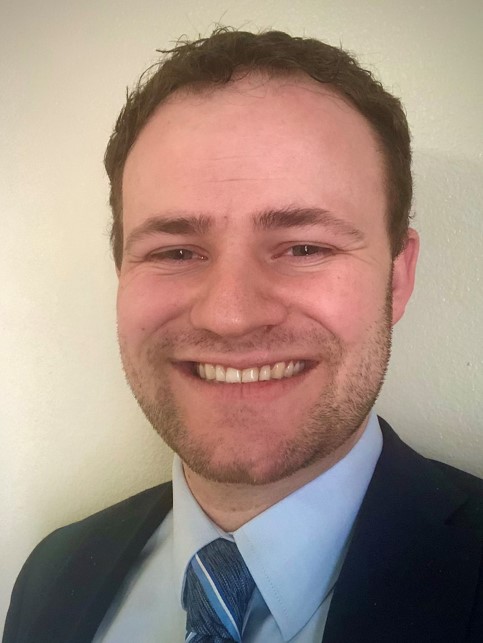 Chris joins the Luma team after working with the Meridian Library District and managing the Overland Park Cinema. With his experience building engagement opportunities at the library, he is excited to take on the new task of helping agencies engage with the Luma project.
Email: clehosit@sco.Idaho.gov
7
Tina Fuller
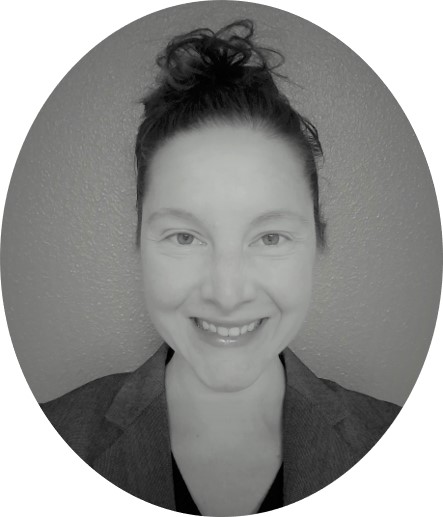 Tina comes to the project from the Ada County Sheriff's Office where she served as a Geographic Information Systems (GIS) analyst shortly after the office went live with a new Computer Aided Dispatching (CAD) software program. She is excited to utilize her experience with the implementation and sustainment of the CAD program to benefit the Luma system.
Email: tfuller@sco.Idaho.gov
8
Introduction to Cohorts
9
What are Cohorts?
Cohorts provide a logical way to break up the state into agencies with similar workloads. The project team will be able to focus resources to each cohort as they are given unique tasks and timelines.
Cohort Approach
Current State
Future State
C2
C1
C3
C6
C4
C5
C7
Strict adherence to cohort due dates will be crucial to ensure that Luma Project milestones are met.
Why are Cohorts Necessary?
Cohorts allow the Luma project team to utilize resources more effectively by managing specific agency needs at every stage of the project. The approach eliminates project background noise and  alleviates agency burden as the project team continues Luma launch preparations.
Tailor a Focused Approach 
to Agency Workload and Needs
Promote Efficient use of Resources and Time
Identify Critical Activities and Set Completion Timeline
Cohort Overview
12
Cohort 1
Cohort 1 includes agencies whose data will be used in Sprints. 

Commonality: Luma Project Team representation, Chart of Accounts (COA) readiness, mix of types of agencies for comprehensive Sprints, and includes a majority agencies with conversions (conversion owners).
13
[Speaker Notes: Talk about what “included in sprints” means.
Broad scope of transactions that are general and mainstream to test before we test extraordinary data needs.
Make the point that there are 2 agencies who own statewide systems that will be built with Cohort 1 so all conversion programs are completed at the same time but the other agency specific items will be completed in their assigned cohort.  (Admin and DHR)]
Cohort 2
Commonality: Cohort 2 includes larger agencies – as well as medium and smaller agencies with interface items.
* Conversions for Department of Administration will be completed in Cohort 1 and their interfaces with Cohort 2.
14
Cohort 3
Commonality: Cohort 3 includes small and agencies with interface items.
15
Cohort 4
Commonality: Cohort 4 includes large and medium agencies.
16
Cohort 5
Commonality: Cohort 5 includes small sized agencies.
17
Cohort 6
Commonality: Cohort 6 includes small agencies.
18
Cohort 7
Commonality: Cohort 7 includes small agencies.
19
Luma Timeline and Upcoming Activities
Luma Project Timeline
Luma Phase 1 – Finance, Budget, Procurement
Luma Phase 2 – Human Capital Management, Payroll
DELIVER
IMAGINE
RUN
IMAGINE
DELIVER
RUN
Validate
Architect
Deploy
Support
Plan
Configure & Prototype
Configure & Prototype
Support
Plan
Architect
Validate
Deploy
Luma Phase 1 Kick-off
Luma Phase 1 Kick-off
Plan
Discovery & Preparation
Discovery & Preparation
Project Team Training
Project Team Training
Enterprise Design
Enterprise Design Update
Technical Design (FRICE-W)
Technical Design (FRICE-W)
Sprint 1-3
Sprint 1-3
Parallel PR 1 – 3 (S.I.T.)
System Integration Testing 1 & 2  (SIT)
User Acceptance Testing
User Acceptance Testing
Mock Data Conv. 1 & 2
Mock Data Conv. 1 & 2
Design Updates
Design Updates
Training Dev.
Training Dev.
Training
Training
Budget Go-Live
HR/PR Go-Live
WFM Go-Live
Go-Live
21
[Speaker Notes: Talk about what Sprints are and why they are important
Talk about data conversion, what is it and why is it important in Sprint 1-3?]
What are Sprints?
A Sprint is a 4 week time period where the project team runs mock State data through scenarios to see if the system’s execution of tasks will follow the configured process.
Use Lessons Learned to update System Configuration
Data used in System Tests
Mock State Data
What makes a sprint successful? User stories that pass acceptance criteria of a scenario.
22
[Speaker Notes: Talk about how FRICE-W are used in Sprints.]
What are Configurations?
Baseline system process mapping and set-up are known as configurations. State agencies have already been heavily involved in configuration building by attending business process redesign sessions, completing their Chart of Account dimension build-out, and responding to system surveys.
23
FRICE-W: The What and Why
In order to successfully accomplish the workload of Sprints, the project team has been capturing agency FRICE-W items in preparation for configuration and testing. What is FRICE-W and why is it important to you?
Workflows
Conversions
Enhancements
Integration
Reports
Forms
Authorize Activity
Load      Data
Add Functionality
Exchange  Data
Purpose
Provide   Data
Collect   Data
Cash      Edit
Fixed Asset Listing
Active  Projects
Approve a Requisition
Add a   Vendor
Budgets & Actuals
Example
How will you Aid in Interface Building?
Agencies have identified systems that will interface into the Luma system. Interfaces enable the transfer and exchange of data and information between two or more systems. The project team will work with agencies to build out interfaces.
25
What is Data Conversion?
The formatting and movement of data from your agency-specific programs to the Luma system. Agencies with conversions will be given templates to format their data to the Luma system. Conversion may involve manual corrections and changes to data, in order to make it fit the new system.
Extract Agency Data
Format Data to the Luma System
Test Formatted Data in Luma System
*Conversions for systems replaced by Luma will happen once, right before go-live. Interfaces continue to move data between systems on a regularly scheduled interval.
26
What are Workflows?
Workflows enable work to be done automatically in the background without manual effort. An example of workflow would be an employee signing their timesheet and it is then moved via workflow to a manager for approval. 
Workflows enable both multi-step processes or single step tasks. Agencies will hear from Luma about designing workflows when their cohort is scheduled to begin.
27
Upcoming Due Dates by Cohort
The project team will be leading the creation of all configurations, you will be asked to crosswalk current data into a predefined format. Nobody at your agency will be required to gain training on the conversion of data or building interfaces.
28
Questions
29
29
Thank You for Coming!
Mackenzie Smith
msmith@sco.Idaho.gov 
208-332-8712
Sheena Coles scoles@sco.Idaho.gov 208-332-8703
Heath Ribordyhribordy@sco.Idaho.gov
Danielle Blackmerscoles@sco.Idaho.gov
Chris Lehositclehosit@sco.Idaho.gov
Tina	Fuller	tfuller@sco.Idaho.gov
Luma: luma@sco.idaho.gov
30
30